Introducing the TRU Open Press
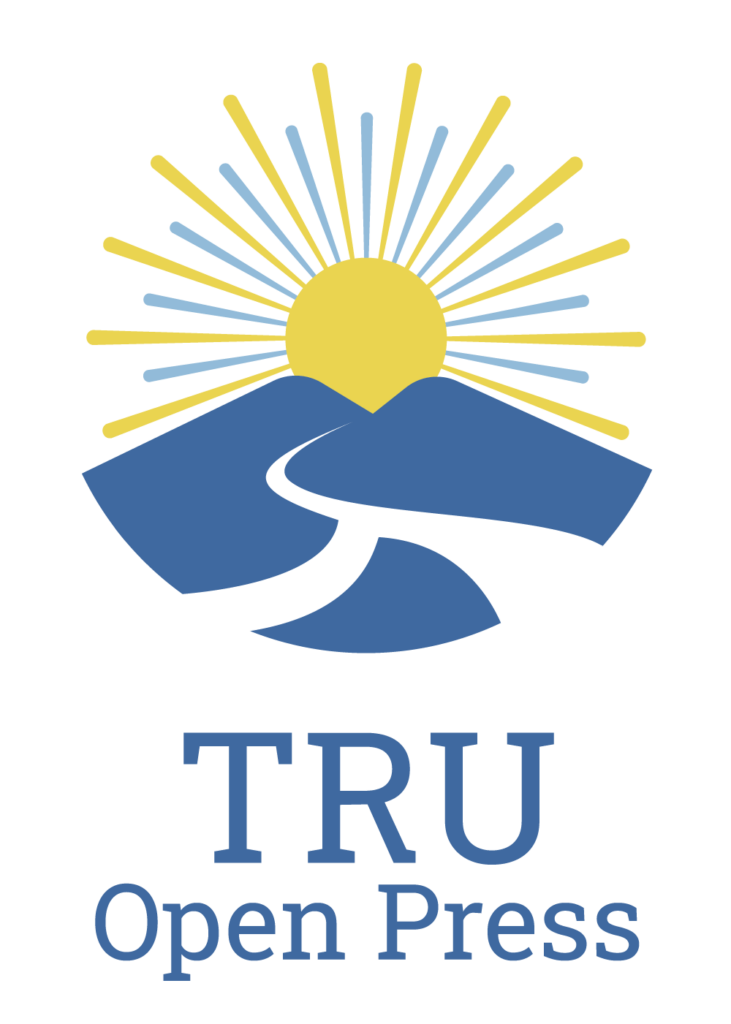 Your new first-choice publisher for creating open educational & scholarly materials.
Vision
The Open Press combines TRU’s celebrated open platforms and their expertise in learning design and resource development to offer all-inclusive support for the development of open educational resources, scholarship, and pedagogy projects.

Our goal is to solidify the existing infrastructure to prepare for TRU’s transition to a research-first university and to support the existing community ethos of teaching and learning in the open.
Who We Are
Marie Bartlett and Brenna Clarke Gray: co-founders and project leads
Dani Collins: publications manager
Jessica Obando Almache: production specialist
Kaitlyn Meyers: copy editor
Ananya Kamboj: co-op student

openpress.trubox.ca
openpress@tru.ca
Funded by a grant from the Integrated Strategic Planning Project Fund (TRUScholars).
Supports We Can Offer
Budget Maximum: $7500 / Project
(This does not include in-kind services like graphics/web and copyediting.)
Deadline for the next cycle: May 1, 2024!
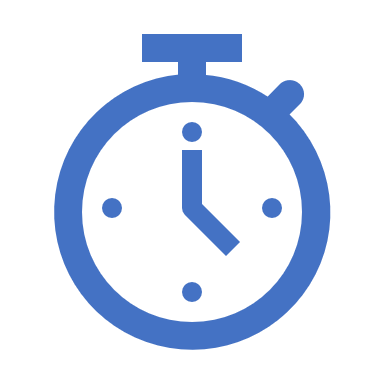 Decisions to be released by September 1, 2024.
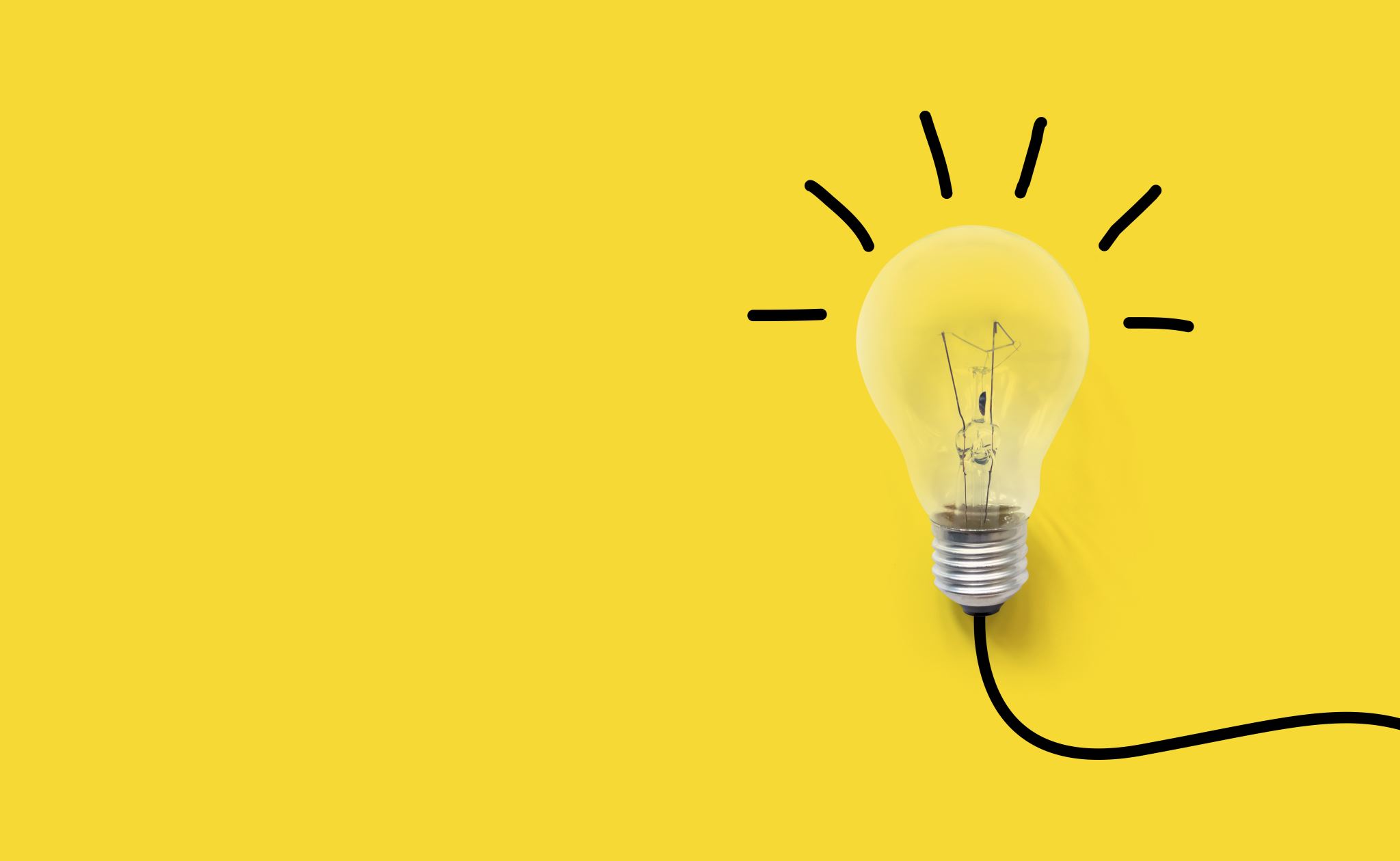 Is your project a good fit?
Projects are evaluated based on:
Student Benefit
Significance and Contribution
Equity, Access, Indigenization, and Localization
Innovation

We also must consider the Press’s practicalities and capacities in selecting projects.
Proposals should demonstrate a clear understanding of how students will benefit from the project. Considerations include the number of students impacted, cost-effectiveness compared to existing materials, impacts on classroom teaching, and opportunities for student involvement (including employment) in the project. Special consideration will be paid to under-served student populations, even where numbers impacted are small.
Student Benefit
Projects should outline their contribution to the discipline, pedagogy, open education, and TRU. Highlight how the project will disseminate knowledge, align with institutional goals, or advance scholarship or pedagogical practices.
Significance and Contribution
We strongly encourage proposals that prioritize inclusivity and diversity. Consider how the project benefits equity-seeking groups, incorporates diverse voices, ensures accessibility, demonstrates a commitment to Indigenization, and can be localized for TRU students or local community interests.
Equity, Access, Indigenization, and Localization
Proposals should outline how the project fosters innovation within the discipline, in open education, or furthers the capacities of the Press itself. Consider technological needs, the scope of practice, and opportunities for students to develop new skills.
Innovation
Projects must be completed by the end of our current funding commitment (August 2026).
Let’s walk through some recent TRU Open Press projects!
Indigenous Peoples in Education: A Stock Photo Collection – An Image SPLOT (trubox.ca) by Christine Miller, CC BY-NC-SA
Chemistry for Biologists (trubox.ca) by Natasha Ramroop Singh, CC BY-NC-SA
Cancer Care Education – Interdisciplinary Approaches to Psychosocial Oncology (trubox.ca) by Melba D'Souza, CC BY-ND 4.0
Linkage Nursing Genomics (trubox.ca) by Dr. Sarah Dewell, Dr. Trina Walker, and Noopur Swadas CC BY-NC 4.0
[Speaker Notes: The Indigenous Education Stock Photos collection was created to address the scarcity of open-source images featuring Indigenous students for OER. Funded by BCcampus and TRU OER Development Grant, developed in consultation with TRU Office of Indigenous Education and stakeholders. This project was supported by Open Learning Production and Media teams and later supported by the Open Press Team to create the website. Contributions welcome (contact Christine Miller for more info.)

Chemistry for Biologists website: This resource comprises 20 brief videos aimed at explaining fundamental chemistry concepts for university students transitioning into entry-level biology. It aims to support learners in navigating their first year of biology, particularly in Principles of Biology I, focusing on understanding life at meso and micro levels. The lightboard videos were created with support from the OL Media team and the Open Press team to support creation of the H5Ps and the website. 

The Cancer Care Education modules guide individuals through their breast cancer journey, covering screening, diagnosis, treatment, recovery, coping, and survivorship. Emphasizing partnership between patients, loved ones, and healthcare professionals, it addresses unique needs—informational, physiological, psychosocial, psychological, emotional, and mental—with strategies for holistic health, culturally appropriate approaches, and complementary medicine. The content development of this website was a culmination of years of research by Melba, and the website creation and design is supported by the Open Press, Brenna Gray and Marie Bartlett and the Open Press team. 

LINKAGE: LINKAGE is an online hub offering educational content on genomics in nursing practice. Co-developed by nurses, it targets nurse educators and students, though all nurses can benefit. With healthcare evolving, genomics shapes nursing practice, making it crucial for nurses to integrate genomics into assessment, diagnosis, and management, with LINKAGE facilitating this integration. This website and interactive H5Ps are created with the support from the Open Press Team, as well as an independent consultant to do the audio recordings for each section in each module. - this work is still in development but will be coming very soon!]
We’re happy to take questions about the Press or project submissions with our remaining time.
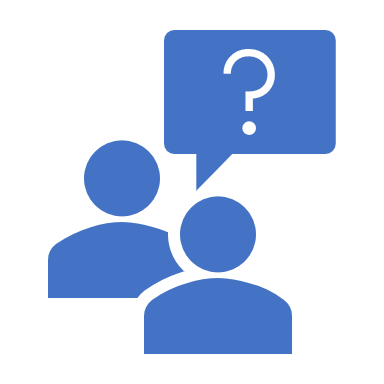 You can also follow up any time at openpress@tru.ca.